«Отношение современных школьников к чтению»
Автор: Махинина Екатерина, 4 «В» класс
  Научный руководитель:
    Давыдова Елена Ивановна,     учитель начальных классов  МБОУСОШ №12
Актуальность исследования:
В современном мире технологий и Интернета вопрос детского чтения особенно актуален.     Согласно статистике, в последние годы наблюдается активное падение интереса к чтению, как среди взрослых, так и среди детей.    Россияне уже давно не самая читающая нация в мире.  В последнее время мы все чаще слышим высказывание:   «Дети стали меньше читать».
Цель  : исследовать отношение детей к чтению, через изучение   факторов, влияющих на интерес к чтению
Основные задачи:-показать важную роль чтения в жизни человека;-сопоставить данные результатов различных исследований, опубликованных в периодической печати с результатами исследования, проведенными среди обучающихся 4-х классов, произвести сравнительный анализ;-разработать тесты и провести их анализ;-выяснить отношение детей к чтению, выявить факторы, влияющие на уровень чтения у детей младших классов ;-исследовать интересы и приоритеты ребенка по данному вопросу;-обобщить полученные результаты и сделать выводы;
Объект исследования:       
обучающиеся младших классов
Предмет исследования:    
детское чтение
Методы изучения:
Частично-поисковый (сбор информации, работа с архивным материалом, поиск литературы по теме).Метод социологического опроса (анкетирование).Метод анализа (обработка анкет, сопоставление данных).Аналитический метод ( выводы).
Чтение детей и подростков имеет богатую историю. Распространение книжного учения на всей Руси было связано с принятием христианства. Князь Владимир «повелел учить писанию греческому и славянскому» своих сыновей и детей боярских, а также «и у простых людей отроков повелел брать для учения книжного». Чтению в Киевской Руси обучали детей с 6-7 лет.
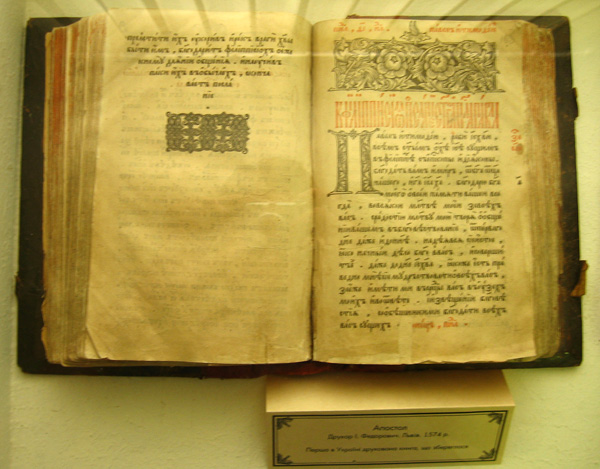 Вплоть до XV века, когда на Руси появились книги, специально предназначенные для детского чтения, дети и подростки читали то же, что и взрослые: поучения, жития святых, летописные сказания и легенды. С развитием книгопечатания стала развиваться детская литература. В послесловии к своей первой книге «Азбука»(1564) Иван Федоров пишет, что она составлена «ради скорого младенческого научения».
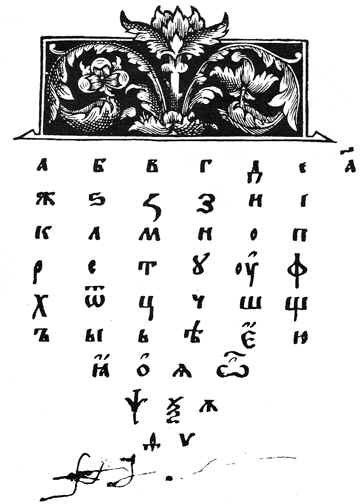 Изучение читателей
В XIX веке, началось планомерное изучение читателей – детей и подростков 
Исследование чтения и изучение читателей широко проводилось в нашей стране в советское время. В конце 1950-х – начале 1960-х гг. Ленинградским институтом культуры и Государственной библиотекой СССР проводилось анкетирование учащихся, которое позволило судить о личных и общественных интересах юных читателей.
 С 1965 г. Ленинградским институтом культуры была начата работа по систематическому изучению читателей-школьников не только в Ленинграде, но и в других регионах страны, что позволило получить достаточно объективные результаты.
Ученикам была предложена анкета, состоящая из 11 вопросов:
1. Любишь ли ты читать книги?
-да       -нет      -не очень
2. Что ты больше любишь читать?
-книги	            -газеты
-журналы	            -новости Интернета
3. В свободное время ты предпочитаешь: 
-читать книги	-играть в компьютер
-смотретьTV	-играть с друзьями
-ходить в кино	-заниматься спортом
-общаться с родными 
4. Есть ли у тебя время для чтения?
-да     
-нет
-иногда
5. Когда ты читаешь книги?
-на каникулах	-вечером перед сном
-в отпуске		-в выходные
-в свободное время	
6. Что вызывает у тебя интерес к прочтению книги?
-рассказ друга, одноклассника, ровесника
-совет родителей
-просмотр фильма, снятого по мотивам книги
7. Читают ли тебе родители?
-да
 -нет
 -иногда 
8. Берешь ли ты книги в библиотеке?
-да
-нет
-иногда
 9. Где ты чаще берёшь (покупаешь) книги ?
  -в библиотеке             -дома
-в магазине                  -у друзей
10. В какой библиотеке ты берёшь книги ?
-в школьной
-в детской городской
-в домашней библиотеке
- школьной программы
11. Какие книги ты предпочитаешь читать ?-
  -сказки	             -книги о животных
   -фантастика         -комиксы
-энциклопедии        -другое
Сравнительный анализ посещения городской библиотеки обучающимися нашего класса с 1-го по 4-й год обученияИнтересы и предпочтения в тематике книг
ВЫВОДЫ
В целом интерес детей к чтению снизился, упал его престиж. Детское чтение стало информационным,  чтение по школьной программе стало преобладать над досуговым. И это, прежде всего, связано с развитием новых информационных технологий  (Интернет) представляющих альтернативу чтению.
Спасибо за внимание!
Использованная литература:
Тихомирова. Детское чтение: тенденции и противоречия. (шк. Библиотека 2008г. №3 с.62-66)
Соловьева А. «Что читают дети?» , V Масловские чтения , Сб.научных статей мурм-ск МГПУ, 2007; с.167-172
Камардина. Страна читателей. Студенческий меридиан (2007г. №5 с.15-17)


Интернет-сайты :
student.km.ru
ipk.admin.tstu.ru
www.polemics.ru